воспитатель ГБОУ  СОШ № 904
Ивашкевич А.С.,
ноябрь 2014 г.
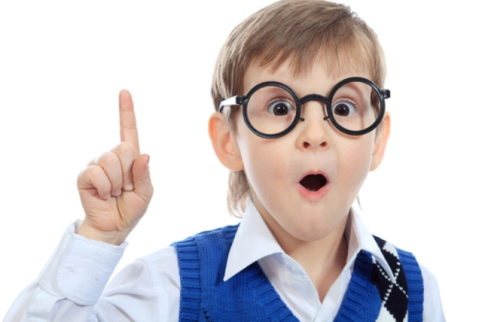 Развитие социального интеллекта у детей младшего дошкольного возраста в игровой деятельности
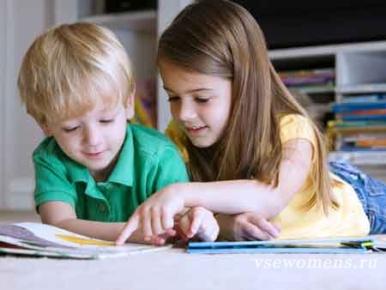 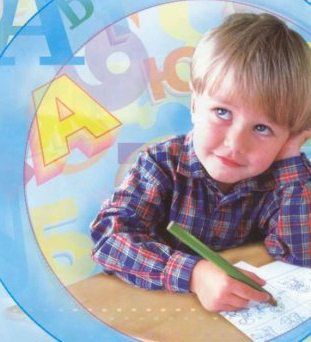 Социальный интеллект  представляет собой индивидуально личностное свойство человека, которое проявляется в способности формировать отношение к самому себе, прогнозировать результаты своей деятельности, понимать своѐ поведение и поведение окружающих.
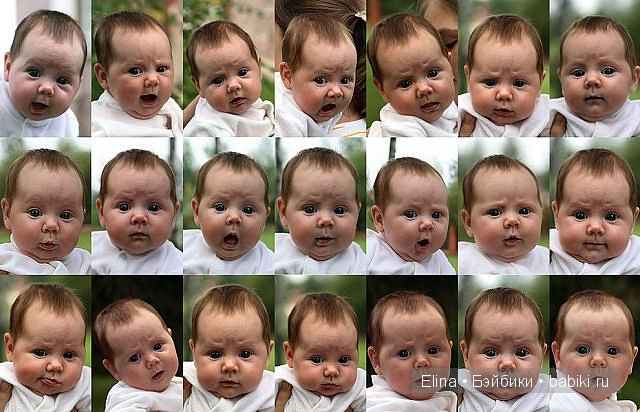 Сфера эмоций
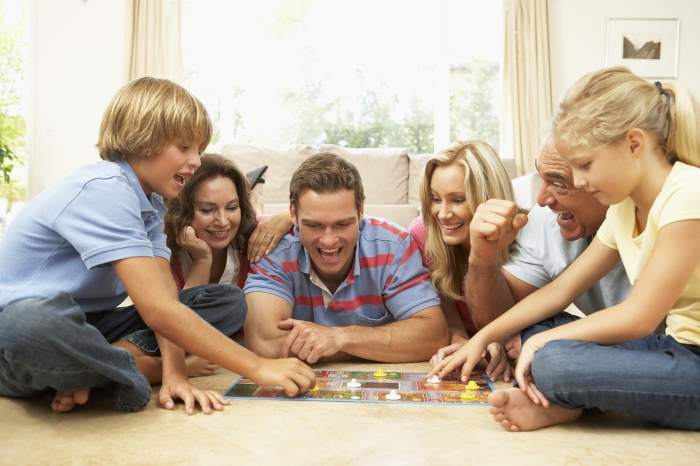 Главным фактором развития социального интеллекта в раннем дошкольном детстве является семья!
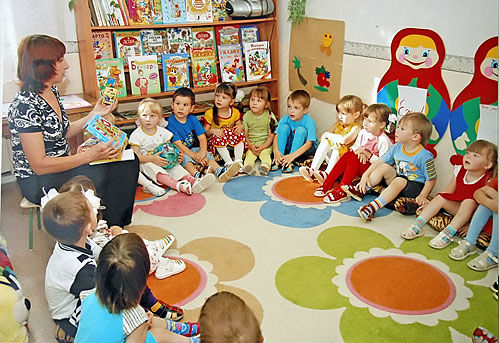 Благоприятная социальная среда в группе детского сада стимулирует 
развитие коммуникативной способности 
каждого ребенка
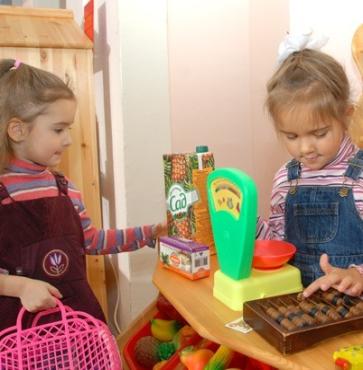 Осваивая социальную  роль,   дети приобретают жизненный опыт, насыщенный новыми  яркими 
эмоциями и содержанием, расширяют словарный запас, приобретают социальные навыки, достигают нового положительного эмоционального состояния
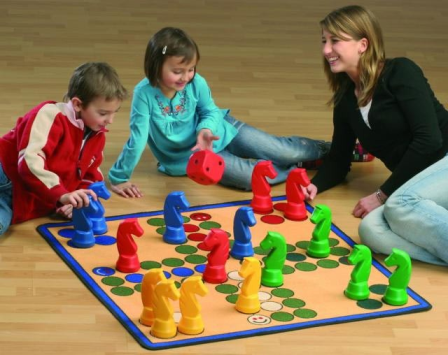 Коммуникативно - речевые способности детей позволяют им с достаточной индивидуальной выразительностью, полнотой и точностью проявлять свое отношение к партнерам 
по игре.
При планировании работы по развитию основ социального интеллекта важно:
Продумать направленность эмоционального воздействия на детей
Предусмотреть насыщение детской жизни эмоциями радости, стимулировании интереса 
     к человеку, формировании гуманистической направленности поведения
    моральных, нравственных основ личности.
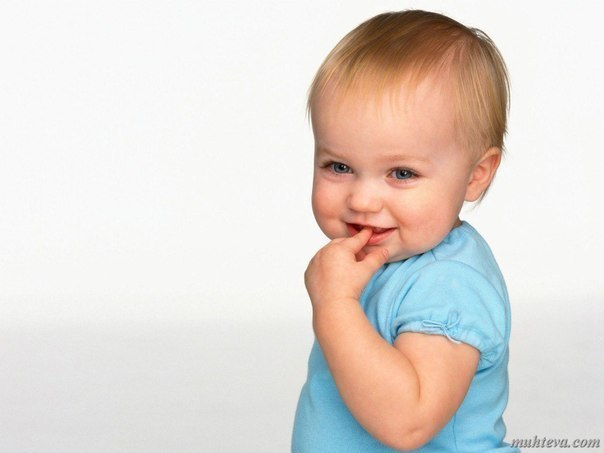